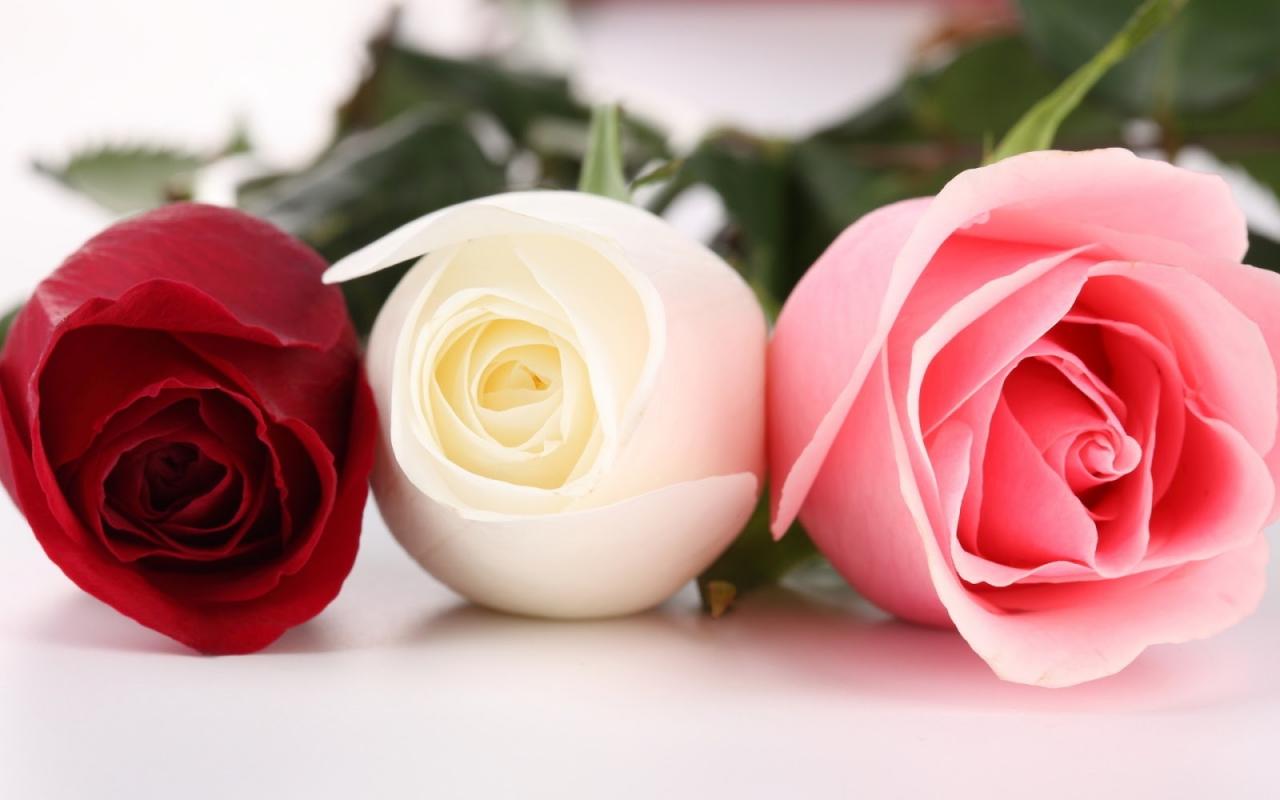 السلام عليكم ورحمة الله وبركاته
المفاهيم الاساسية للقياس والتقويم والعلاقة بينها واهميتها في المجال الرياضي
 
المحاضرة الأولى 
 الدراسات العليا - الماجستير 
2022 - 2023
إعداد وتقديم 
أ.م.د. نعيمة زيدان خلف
أهمية الاختبارات والمقاييس في المجال الرياضي
التعرف على الحالة التدريبية
التعرف على مدى التقدم في النتائج الرياضية
انتقاء الناشئين عن طريق الاختبارات للرياضات المختلفة
وضع مستويات لمتابعة مراحل التدريب المختلفة
وضع مستويات خاصة لكل لعبة
التعرف على طرق التدريب والتخطيط المختلفة
تشخيص وعلاج نقاط الضعف لدى الرياضيين وبالخطط التدريبية
التنبؤ بالأداء مستقبلا
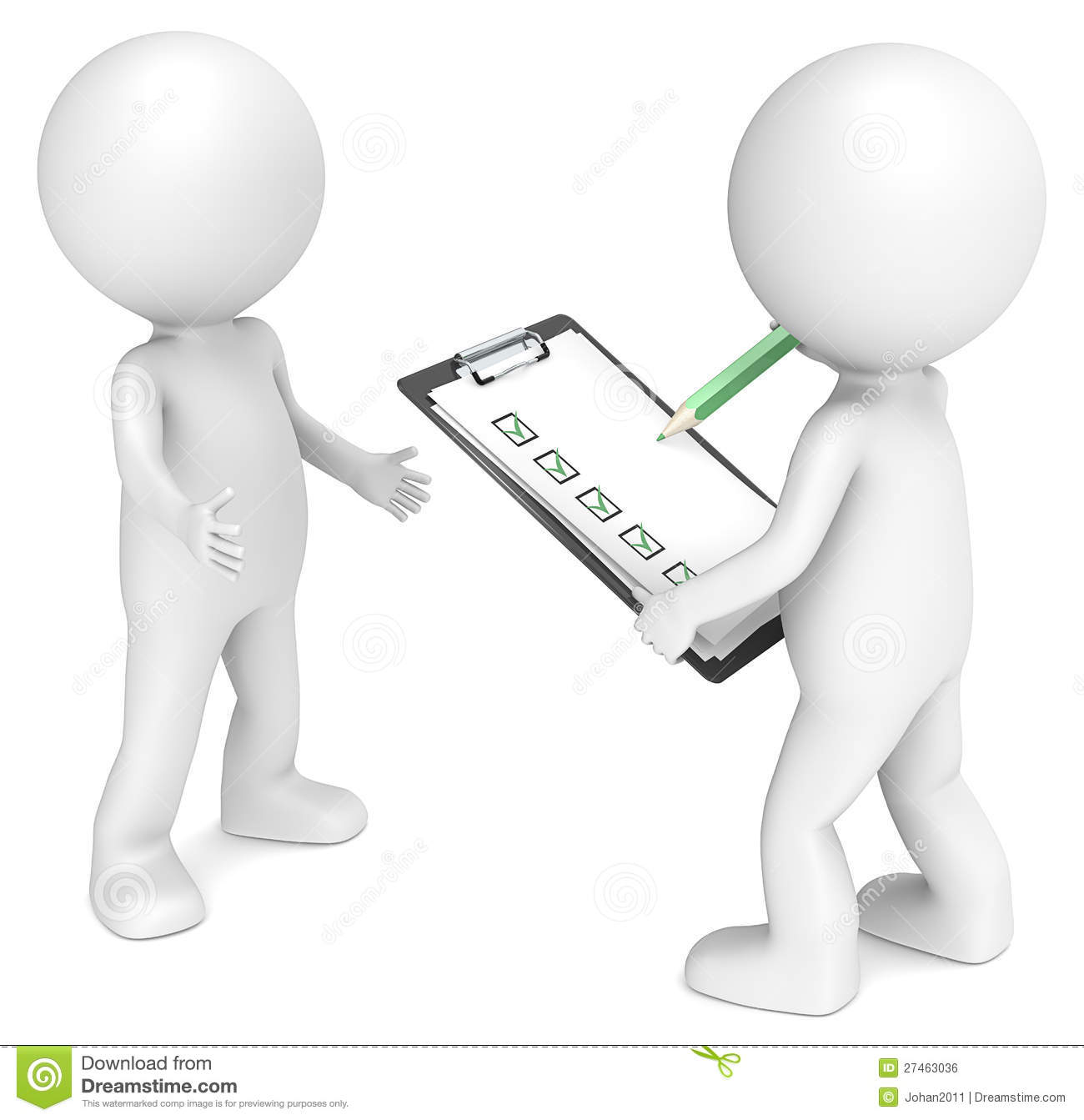 المفاهيم الأساسية للقياس والتقويم
مفهوم القياس : هو التعبير عن الأشياء بالأرقام حسب قواعد محددة ( القياس هنا هو وصف كمي للسلوك او تكميم الظاهرة( القياس عملية منظمة يتم بها تحديد مقدار ما في الشيء من الخاصية التي نقيسها بدلالة وحدة قياس مناسبة
مفهوم الاختبار :  هو مجموعة من الاسئلة او المواقف التي يراد من الطالب او الرياضي  الاستجابة لها
مفهوم التقييم والتقويم : التقييم يعنى التشخيص ويركز على جانب واحد فقط والتقويم يعنى التشخيص والإصلاح والتحسين والتطوير ويركز على عدد من الجوانب المختلفة، أي يكون شاملا في معظم الحالات
التقييم : هو يصدر حكم بدون معالجة، وهو يعطي درجة للطالب او المتدرب 
التقويم : يصدر حكم ومعالجته، وهو يصدر الحكم على هذه الدرجة هل هي جيدة أم لا ويعطي المعالجة اذا كانت غير جيدة
خصائص التقويم
التقويم عملية مستمرة
التقويم عملية تعاونية بين طالب ومعلم ومنهج ونظام تعليمي والمجتمع المحلي والأسرة. الخ..
التقويم علمية شاملة للجوانب المعرفية والجسمية والاجتماعية .
التقويم ليس هدفاً في حد ذاته وإنما وسيلة لتحسين المنهج
أهداف التقويم في المجال الرياضي:
1. يعتبر التقويم أساسًا لوضع التخطيط السليم للمستقبل
2. يعتبر التقويم مؤشرًا لتحديد مدى ملاءمة وحدات التدريب مع قدرات وامكانيات اللاعبين
3. يساعد التقويم المدرب على التعرف على نقاط الضعف والصعوبات التي تواجه العملية التدريبية.
4. يساعد التقويم في الكشف عن حاجات وقدرات اللاعبين ويساعد في توجيههم للنشاط المناسب
يساعد التقويم على التنظيم السليم للعمل الإداري الذى لا ينفصل عن العمل الفني
العلاقة بين المفاهيم : الاختبار والقياس والتقييم والتقويم
1. العلاقة بين الاختبار والقياس والتقويم علاقة متداخلة وتكاملية
2. إن الاختبار والقياس أساس التقويم ويأتيان قبله ويمثلان القاعدة الرئيسية لعملية التقويم
3. ان الاختبار والقياس هما ادوات للتقييم والتقويم
4. الاختبار أو القياس يحدد مقادير جديدة للحالة المقاسة حسب قواعد محددة، وإن التقويم يُخرج حكماً على هذه القيم على أساس معايير محددة
5.غرض الاختبارات والمقاييس جمع البيانات والنتائج وفي عملية التقويم تفسر هذه البيانات والنتائج لغرض اتخاذ القرار واصدار الاحكام حول السمة او الصفة المقاسة .
اهداف واغراض الاختبارات الرياضية
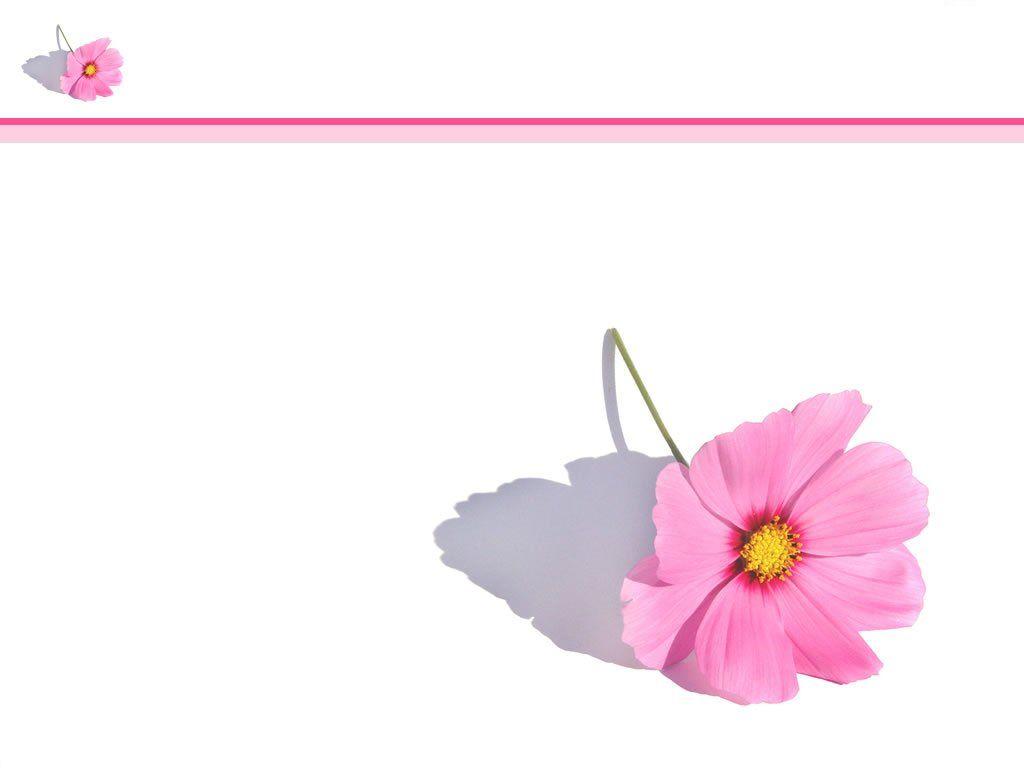 شكرا لاستماعكم 
مع التحية